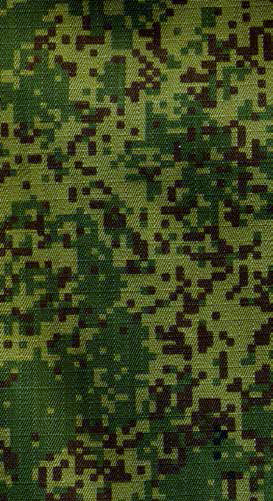 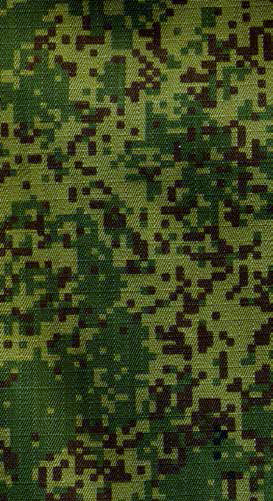 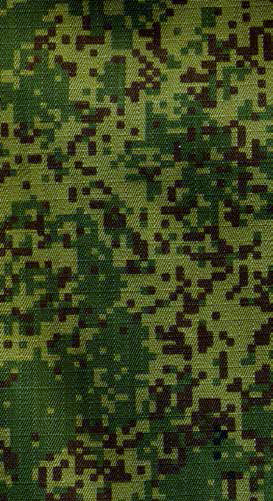 ДЛЯ ПОСТУПЛЕНИЯ 
НА ВОЕННУЮ СЛУЖБУ 
ПО КОНТРАКТУ
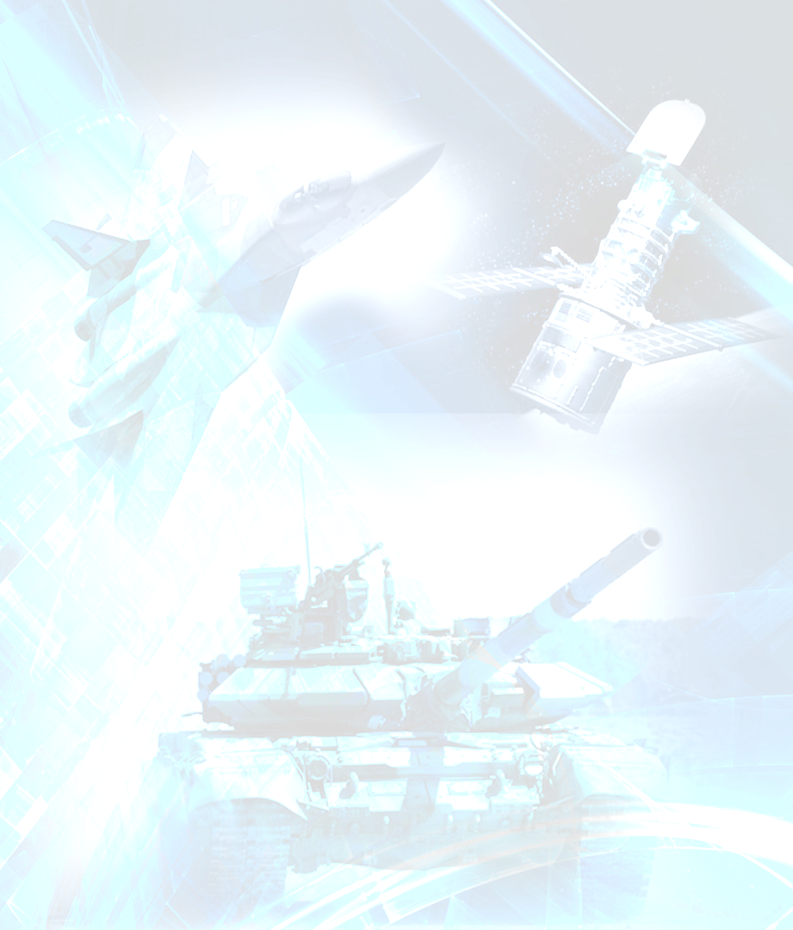 ТРЕБОВАНИЯ К 
КАНДИДАТАМ
ЕЖЕМЕСЯЧНЫЕ
 ВЫПЛАТЫ
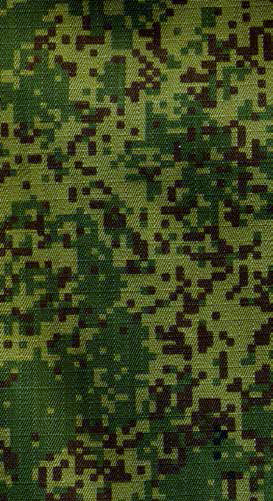 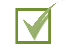 195 тыс. руб. единовременно (при заключении контракта на срок
от года и более)
возраст  от 18 лет
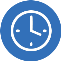 ОБРАТИТЬСЯ 
С ЗАЯВЛЕНИЕМ (ПОДАТЬ ЗАЯВКУ) ВАРИАНТЫ:
годен по состоянию здоровья
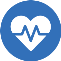 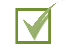 от 500 тыс. руб. единовременно региональная выплата (для граждан заключивших контракт в Ростовской области)
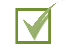 лично, почтовым отправлением,  по телефону в пункт отбора или военный комиссариат
5 ШАГОВ ДЛЯ ПОСТУПЛЕНИЯ
В ЗОНЕ
СПЕЦИАЛЬНОЙ ВОЕННОЙ ОПЕРАЦИИ
сдать документы в пункт отбора или военный комиссариат
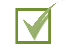 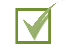 в личном кабинете гражданина на сайте Минобороны России
службапоконтракту.рф
от 210 тыс. руб. в месяц                   (в зависимости от  воинского звания, должности и выслуги лет)
пройти собеседование с психологом
в пункте отбора
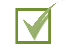 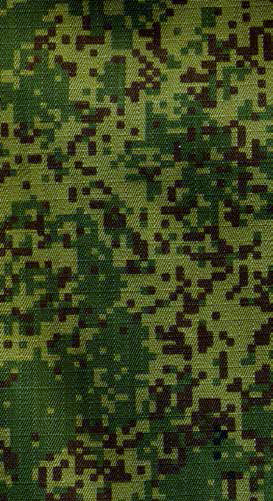 пройти медицинский осмотр
в пункте отбора или военном комиссариате
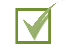 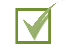 через электронный сервис «Военная служба по контракту» на едином портале государственных услуг   госуслуги.рф
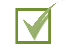 заместитель командира взвода - командир отделения - от 250 тыс. руб. в месяц
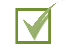 заключить контракт в пункте отбора
командир отделения - от 238 тыс. руб. в месяц
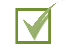 получить предписание и убыть
к месту службы
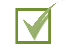 инструктор штаба - от 234 тыс. руб. в месяц
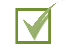 Военный комиссариат 
Неклиновского и 
Мясниковского районов
8  ( 8    6   3   4   7)   2   -   0    9    -     3   7
с. Покровское пер. Комсомольский, 29
начальник радиостанции командно-штабной машины - от 232 тыс. руб. в месяц
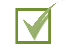 ПЕРЕЧЕНЬ ДОКУМЕНТОВ
старший сапер - от 216 тыс. руб. в месяц
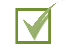 старший телефонист - от 224 тыс. руб. в месяц
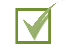 паспорт
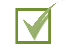 гранатометчик - от 211 тыс. руб. в месяц
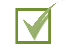 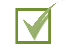 военный билет (при наличии)
водитель - от 216 тыс. руб. в месяц
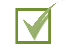 свидетельства о браке и рождении детей (при наличии)
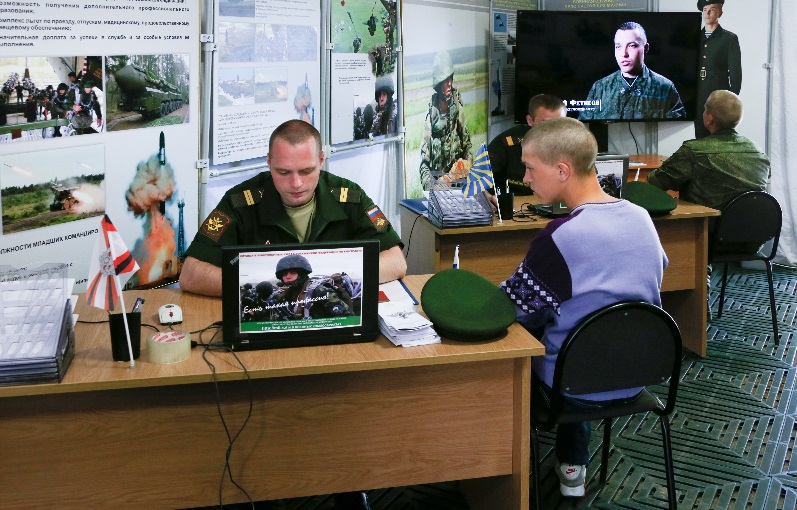 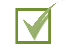 повар - от 211 тыс. руб. в месяц
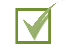 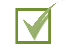 стрелок - от 210 тыс. руб. в месяц
документы об образовании
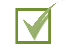 старший водитель-электрик - от 222 тыс. руб. в месяц
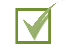 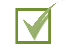 ИНН

 банковские реквизиты
пулеметчик - от 216 тыс. руб. в месяц
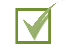 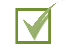 КОНТРАКТ ЗАКЛЮЧАЕТСЯ 
на 1 год, 3 года и 5 лет
8 (86347) 2-09-37
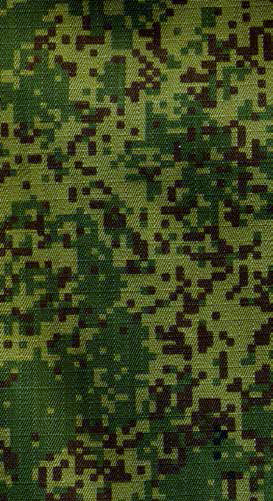 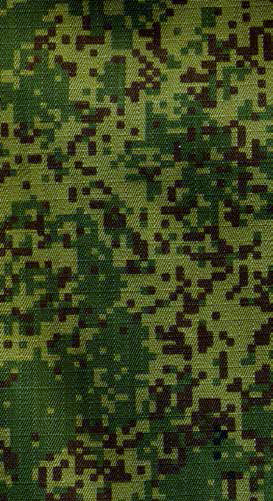 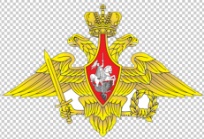 МИНИСТЕРСТВО ОБОРОНЫ
РОССИЙСКОЙ ФЕДЕРАЦИИ
СОЦИАЛЬНЫЕ 
ЛЬГОТЫ И ГАРАНТИИ
СОЦИАЛЬНЫЕ 
ЛЬГОТЫ И ГАРАНТИИ
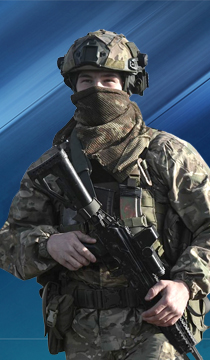 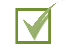 единые дополнительные выплаты, льготы и гарантии субъектов Российской Федерации для военнослужащих по контракту
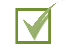 возможность быстрого приобретения жилья за счет Минобороны России через накопительно-ипотечную систему
кредитные и налоговые каникулы
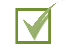 служебное жилье или компенсация за найм жилья
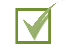 полное или частичное приостановление исполнительного производства по линии ФССП
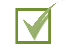 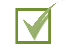 бесплатное обследование, лечение и реабилитация
в военно-медицинских учреждениях
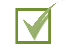 бюджетные места для обучения детей в ВУЗах
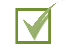 бронирование рабочих мест
за будущими контрактниками
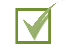 страхование жизни
и здоровья за счет федерального бюджета
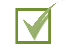 бесплатный отдых детей
в летних оздоровительных лагерях
8 (86347) 2 - 09 - 37
    звони сейчас
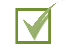 право на льготную пенсию после 20 лет службы
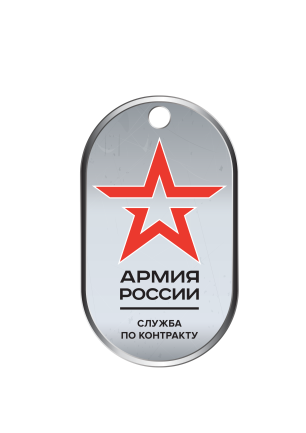 Военный комиссариат 
Неклиновского и 
Мясниковского районов
8 (86347) 2 - 09 - 37
с. Покровское пер. Комсомольский, 29
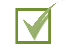 статус ветерана боевых действий и соответствующие льготы
СЛУЖИ ПО КОНТРАКТУ
В ВООРУЖЕННЫХ СИЛАХ
службапоконтракту.рф